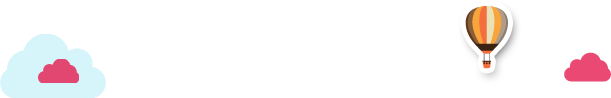 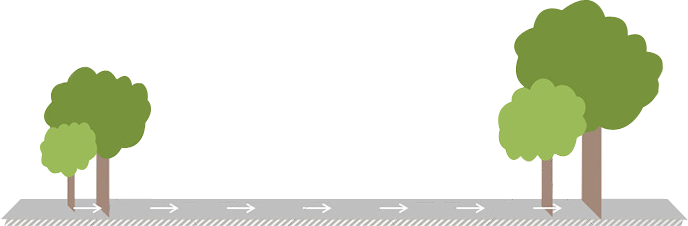 学科素养课件
新课标人教版·物理
     八年级上
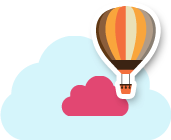 第二章  声现象
第1节　声音的产生与传播
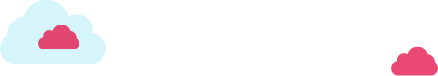 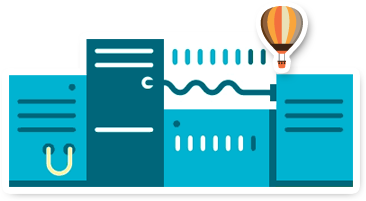 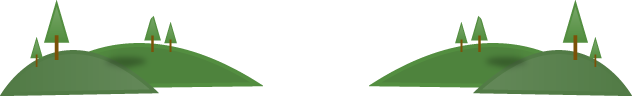 知识点 声音的产生
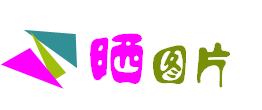 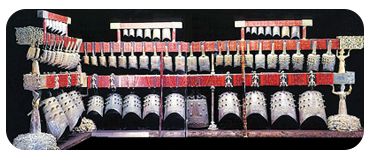 曾侯乙编钟演奏震撼世界,演奏时依靠编钟振动发声.
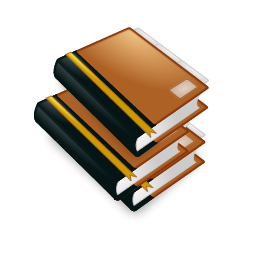 知识点 声音的产生
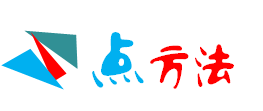 物理实验中,将不可见、不易见的现象转换成可见、易见的现象的方法叫做转换法.比如击鼓时在鼓面撒适量纸屑,会看到纸屑的跳动,将不易观察的鼓面振动转换为容易观察的纸屑的跳动.
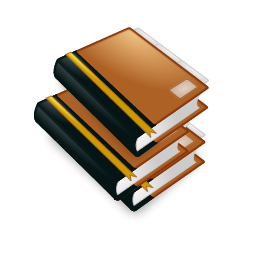 知识点 声音的传播
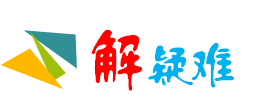 大家喜欢看科幻电影,在电影《星球大战》中有这样一个场景:神鹰号飞船在太空将来犯的天狼号击中,神鹰号宇航员听到“轰”的一声巨响,见天狼号被炸毁,得意地笑了.细心的你能发现电影中的科学错误吗?
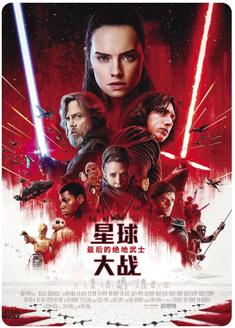 在太空中没有空气,是真空环境,因为声音的传播是需要介质的,不能在真空中传播,所以天狼号爆炸发出的声音根本无法传到神鹰号上.
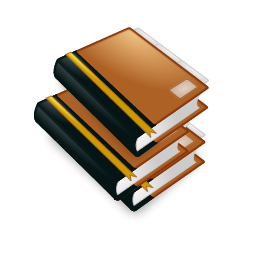 知识点 声音的传播
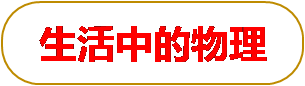 周末,爸爸带小明去看电影,小明发现电影院的墙壁凹凸不平,材料类似棉质且有很多小孔,小明很好奇,立即询问工作人员,工作人员说:“电影院比较大,会产生回声影响观影效果,所以做得凹凸不平.”从物理学角度来讲,这是因为同一束声线被反射到不同的方向,再经过多次反射会减弱回声.另外带孔的墙壁材料有吸音效果,当声音进入小孔后也会多次反射,从而减弱回声.
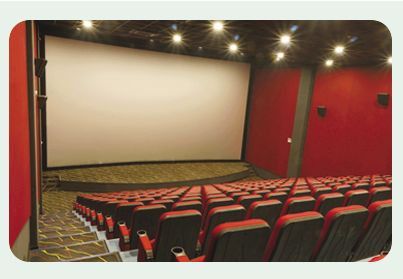 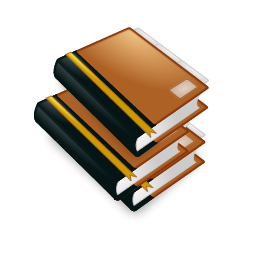 知识点 声速
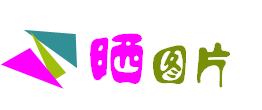 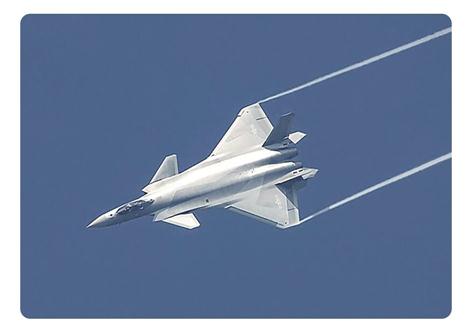 2018年2月9日,中国自主研制的新一代隐身战斗机歼 - 20,开始列装空军作战部队,它的最大速度接近3马赫.马赫是表示速度的量词,一马赫即一倍音速,大约速度相当于340.3 m/s.
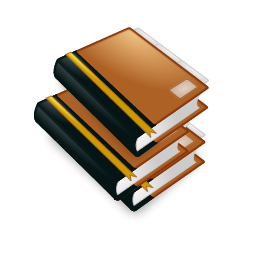 知识点 声速
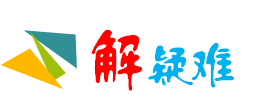 人为什么要长两个耳朵?
简单来说,人的双耳的位置在头部的两侧,如果声源不在听音人的正前方,而是偏向一边,那么声源到达两耳的距离就不相等,声音到达两耳的时间就有差异,人们把这种细微的差异与原来存储于大脑的听觉经验进行比较,并迅速作出反应从而辨别出声音的方位.
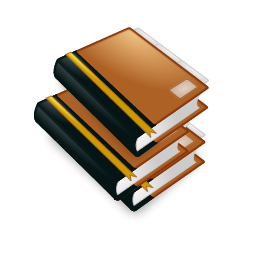 第二章  声现象
第2节　声音的特性
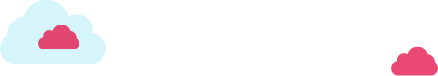 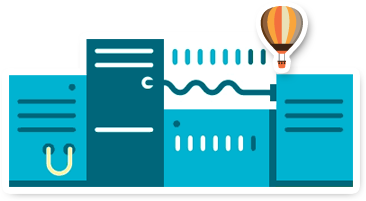 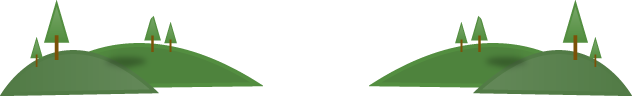 知识点 音调
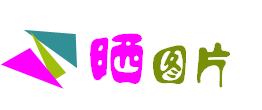 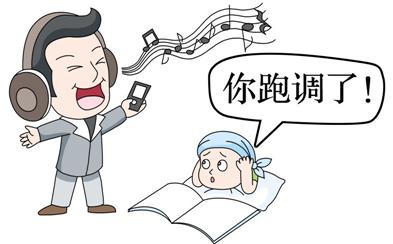 我们生活中常见的“唱歌跑调”指的是音调不准.
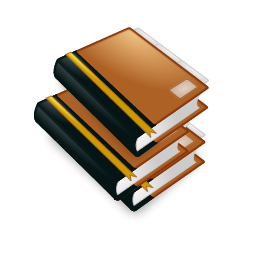 知识点 音调
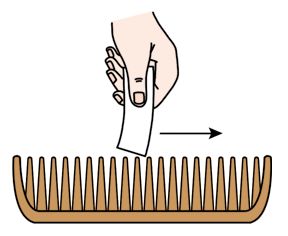 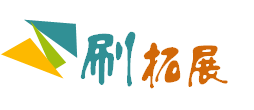 如图所示,拿一张硬纸片,让它在木梳齿上划过,一次快些,一次慢些.当慢划时,可以听到纸片发出“嚓嚓”声;当快划时,纸片发出声音的声调就会变高.
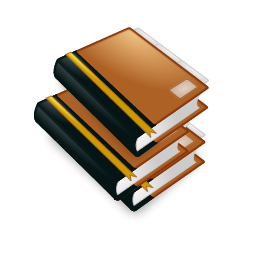 知识点 音调
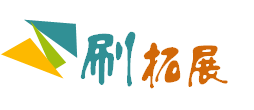 中国民间有预测地震的民谣,体现了中国劳动人民的智慧,其中有几句话“牛羊骡马不进圈,老鼠搬家往外跑.”地震快发生时,会发出次声波,人类听不到,但是大多数动物的听觉范围比人广,能听得见次声波,次声波会让动物们很不舒服,所以会有异常反应.
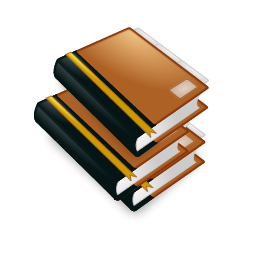 知识点 音调
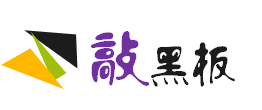 有些声音听不到是因为声音“太小了”,或是因为频率不在可听声范围内.
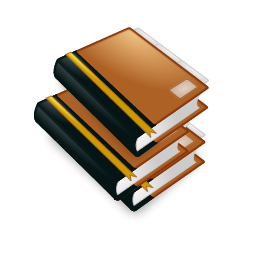 知识点 响度
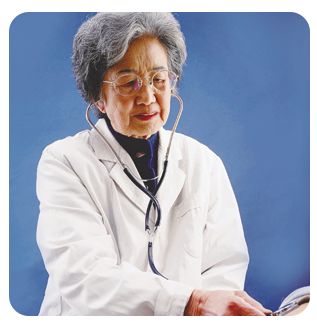 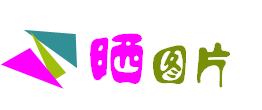 医生用的听诊器是靠减少声音的分散增大声音的响度的.
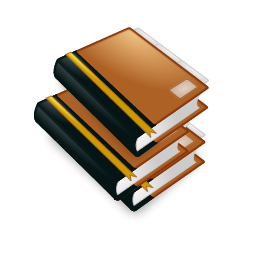 知识点 响度
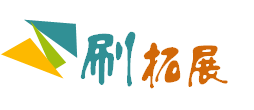 在平时我们所说的“高声大叫”和“低声细语”中的“高”“低”并不是指音调的高低,而是指声音的强弱(即声音的响度).而“男高音”“女低音”中的“高”“低”指的是音调的高低,而不是指声音的强弱(即声音的响度).
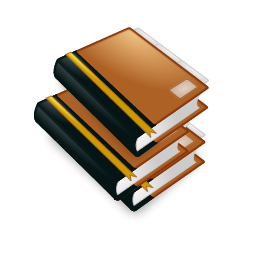 知识点 音调和响度的辨析
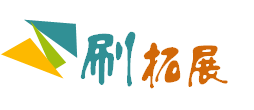 弦乐器包括:琵琶、古筝、二胡、扬琴等,靠弦发声.
管乐器包括:唢呐、笛子、箫、萨克斯等,靠空气柱发声.
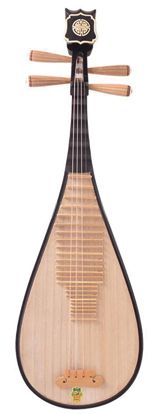 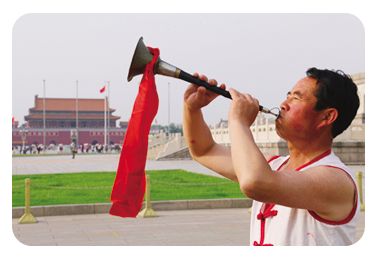 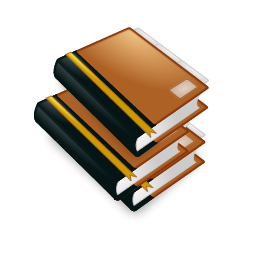 知识点 音色
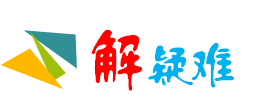 小兔子们依靠什么判断大灰狼不是妈妈呢?
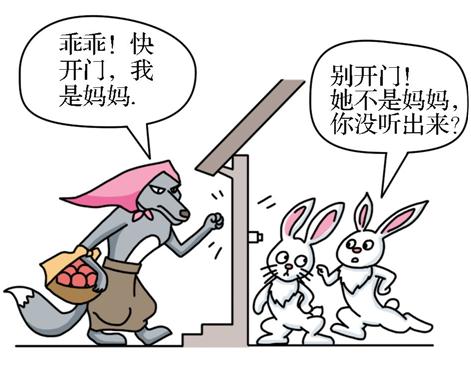 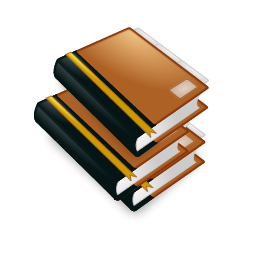 大灰狼虽然模仿兔妈妈说话,但是它的音色与兔妈妈不同.
知识点 音色
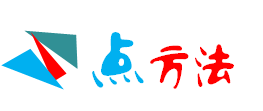 波形的“高度”代表响度的高低,越高响度越大;波形的疏密程度表示音调的高低,越密集音调越高;波形的形状表示音色,一般乐音是规则的形状,噪音是杂乱无章的.
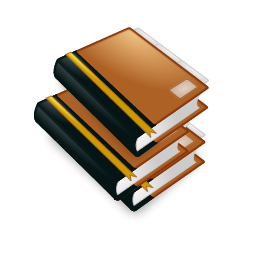 第二章  声现象
第3节　声的利用
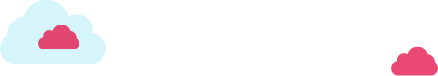 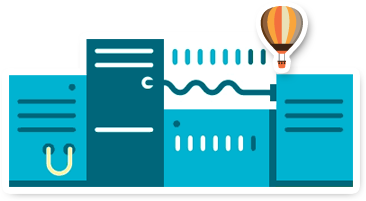 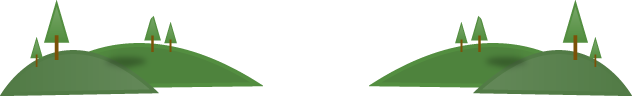 知识点 声与信息
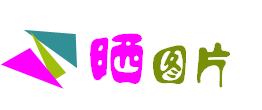 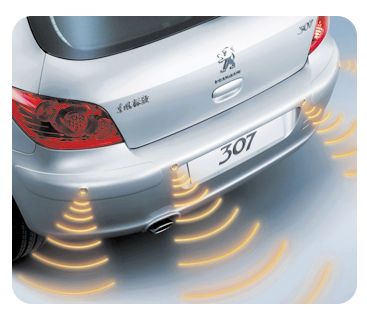 倒车雷达应用了回声定位的原理.
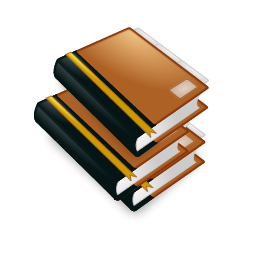 知识点 声与信息
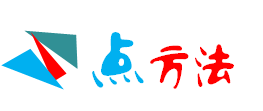 超声波多用在医疗、军事、探测;次声波多用在自然灾害检测,次声波对人体有害.
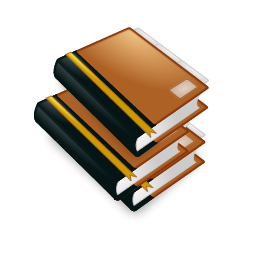 知识点 声与能量
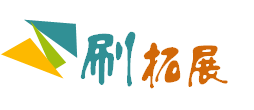 分辨声传递信息还是能量的方法:凡是声能引起其他物体变化的例子,就能说明声传递的是能量;声未能引起其他物体的变化,而人们可以根据所接收到的声作出判断的例子,就说明声传递信息.
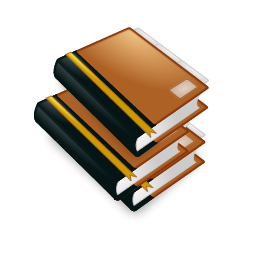 知识点 声与能量
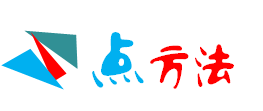 类比:将一块石头扔进水中,一圈一圈的水波向四周散去,水波把振动传向远方,水波具有能量;声波的能量传播和水波类似,声波也具有能量.
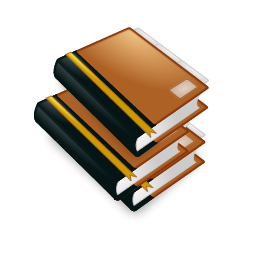 第二章  声现象
第4节　噪声的危害和控制
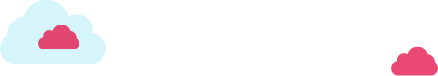 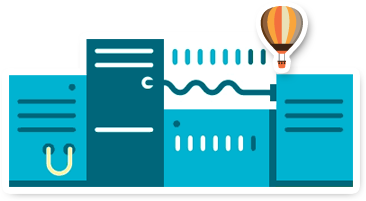 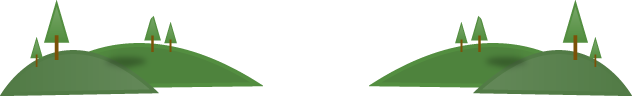 知识点 噪声的来源
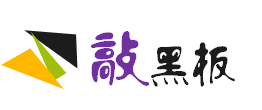 从物理角度看,噪声的波形无规则,乐音的波形很规律.
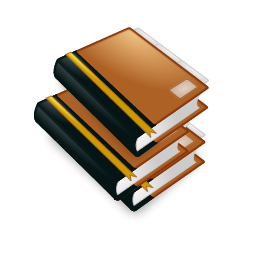 知识点 噪声的来源
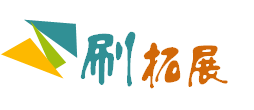 从环保角度理解,有时乐音也会变成噪声,不想听到的、在不合适的时间听到的声音都是噪声,注意区分.v
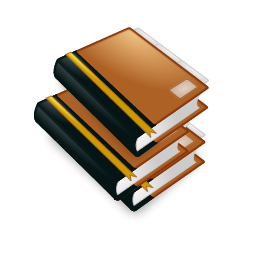 知识点 噪声强弱的等级与噪声的危害
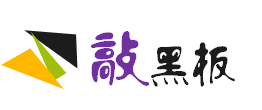 声音强弱的等级是以人能听到的声音为标准划分的,0 dB是人能听到的最微弱声音,不要理解成听不到声音.
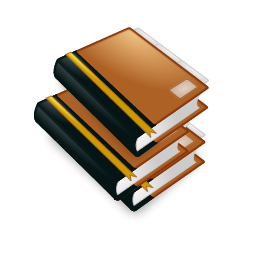 知识点 噪声强弱的等级与噪声的危害
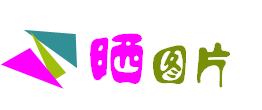 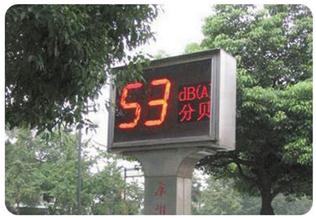 一般道路上或交警手中会有噪声监测仪,图上的数字表示此时的噪声大小为53 dB,它可以显示实时的噪声,但是不能起到控制噪声的作用.
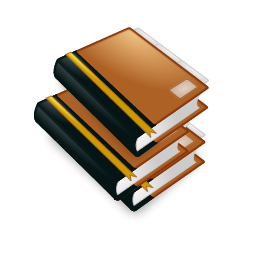 知识点 控制噪声
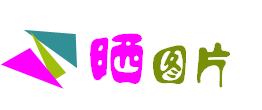 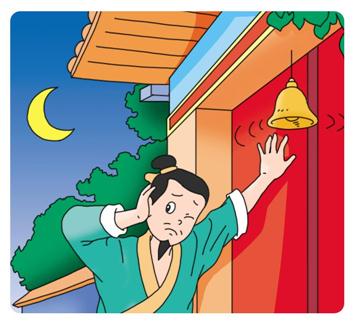 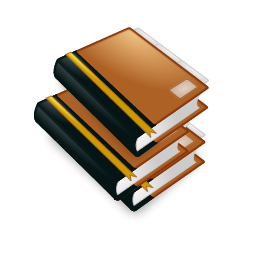 掩耳盗铃故事中盗铃者是在人耳处减弱噪声的.
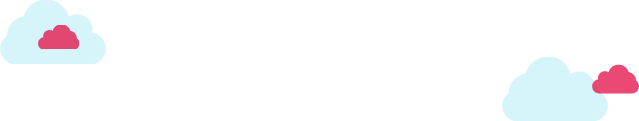 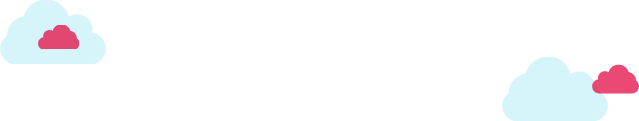 谢    谢
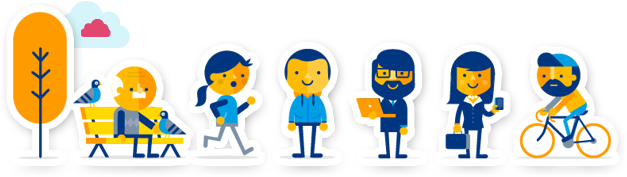 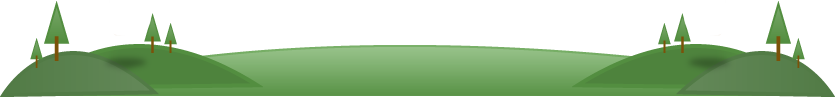 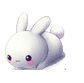 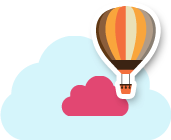